Periodizzare il Novecento.
Ottocento.
Il Congresso di Vienna e il ritorno delle rivoluzioni:
1820-1831.
1848-1849.

Il Risorgimento e l’unificazione italiana (1861).

La guerra franco-prussiana (1870-71) e l’unificazione tedesca.

oltre che l’evoluzione negli Stati Uniti, in Russia, in Gran Bretagna e in Francia (per attenerci all’Europa e all’America).
Unità didattiche.
Unità 1.
1871-1918: l’apocalisse della modernità.
Dalle crisi di fine Ottocento al primo conflitto mondiale.
(1a-2a settimana.) 

1.1. 	Introduzione al corso. Le periodizzazioni del 			Novecento.
1.2. 	I processi di nation building e l’avvento della società di 		massa.
1.2. bis	2 ore di didattica integrativa online (data e orario da 		definire): 					Liberalismo, socialismo, nazionalismo.
1.3. 	Imperialismo e colonialismo. 
 
2.1. 	La crisi del sistema internazionale e la riorganizzazione 		delle alleanze.
2.2. 	La prima guerra mondiale.
2.3. 	Le Rivoluzioni del 1917.
2.3. bis. 	2 ore di didattica integrativa online (data e orario da 		definire): 
	Il mondo postbellico.
Unità 2.
1919-1939: tra le due guerre mondiali.
Totalitarismi, democrazie, imperi.
(3a-4a settimana.)

3.1. 	Il biennio rosso, l’avvento del fascismo in Italia e la Repubblica di 	Weimar.
3.1. bis	2 ore di didattica integrativa online (data e orario da definire): 
	Il totalitarismo.
3.2. 	L’Italia fascista.
3.3. 	La grande depressione.

4.1. 	La Germania nazista e l’Unione sovietica di Stalin.
4.2. 	Le democrazie occidentali e la crisi dell’idea di Europa.
4.3. 	La politica internazionale tra le due guerre mondiali.
Unità 3.
1939-1970: il secondo conflitto mondiale e il lungo dopoguerra.
La guerra fredda, i processi di decolonizzazione e lo sviluppo postbellico.
(5a-6a settimana.)
 
5.1. 	La seconda guerra mondiale (I).
5.2. 	La seconda guerra mondiale (II).
5.2.bis	2 ore di didattica integrativa online (data e orario da definire):
	Politiche di occupazione, collaborazionismi, resistenze.	
5.3. 	La Shoah.

6.1. 	La divisione dell’Europa e il mondo bipolare.
6.2. 	Tra distensioni e “seconda guerra fredda”.
6.3. 	Il processo di decolonizzazione.
6.3.bis	2 ore di didattica integrativa online (data e orario da definire):
	Le guerre del Vietnam e il 1968.
Unità 4.
1973-2001: mondi post coloniali.
Dalla crisi degli anni Settanta alle ‘nuove guerre’ di fine millennio.
(7a-8a-9a settimana.)

7.1. 	Le crisi degli anni Settanta.
7.2. 	I conflitti arabo-israeliani.
7.3. 	La fine della “guerra fredda” e la riunificazione dell’Europa.
7.3.bis 	2 ore di didattica integrativa online (data e orario da definire): 
	Il processo di integrazione europea.
 
8.1.  	Uno sguardo sulla Repubblica italiana.
8.2.  	Le “nuove guerre”.
8.3.  	Mondi postcoloniali.
 
9.1.	La globalizzazione di fine millennio.
Alberto Mario Banti, L’età contemporanea. Dalle rivoluzioni settecentesche all’imperialismo, Roma-Bari, Laterza, 2011 (capp. 14, 15, 17, 20-25).
Alberto Mario Banti, L’età contemporanea. Dalla Grande guerra a oggi, Roma-Bari, Laterza, 2011.
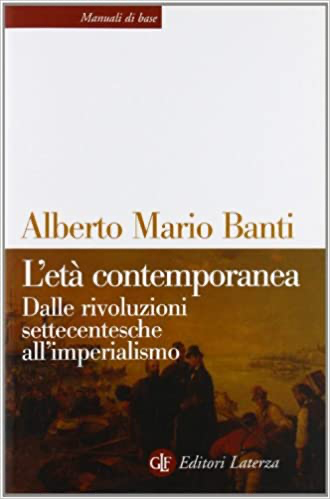 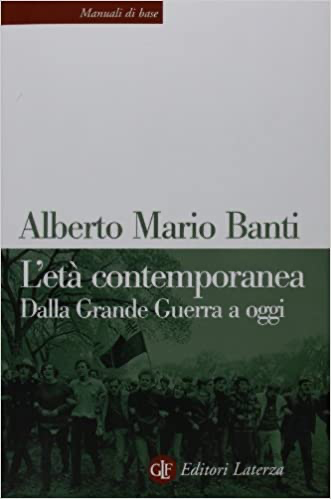 Testi monografici.
George L. Mosse, Le guerre mondiali. Dalla tragedia al mito dei caduti, Laterza, Roma-Bari, 2014 (ed. or. 1994).
L'età contemporanea. Prospettive di storia europea e globale, a cura di Marco Bresciani e Fulvio Conti, Roma, Carocci, 2023 (2 saggi a scelta dello studente(2 saggi a scelta dello studente).
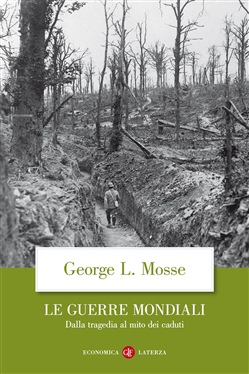 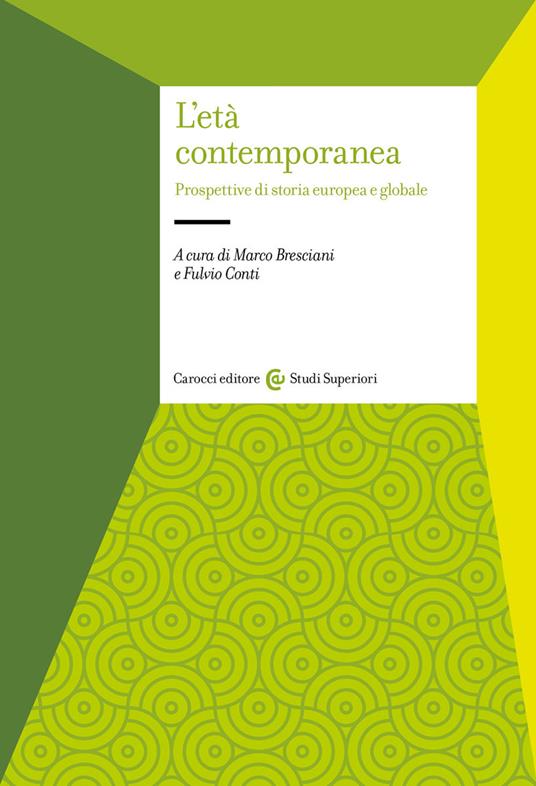 Periodizzare il Novecento.
a. senso convenzionale delle periodizzazioni.

b. valenza interpretativa delle periodizzazioni.

c. ante e post quem: le relazioni tra Novecento e Ottocento, da un lato; tra Novecento e Ventunesimo secolo dall’altro lato.
Eric J. Hobsbawm, Il secolo breve (1994).
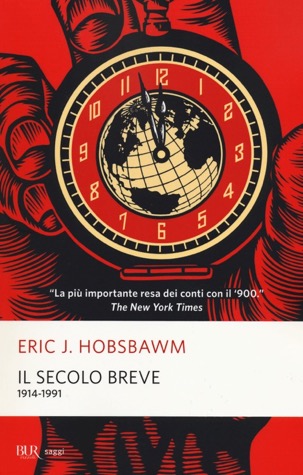 Mark Mazower, Le ombre dell’Europa (1999).
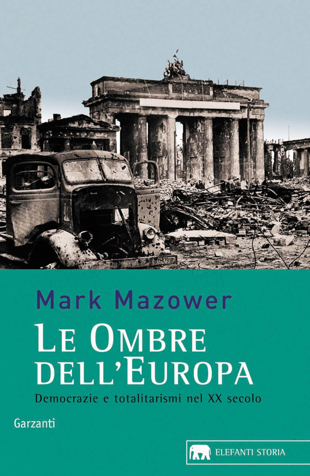 Dan Diner, Raccontare il Novecento (1999).
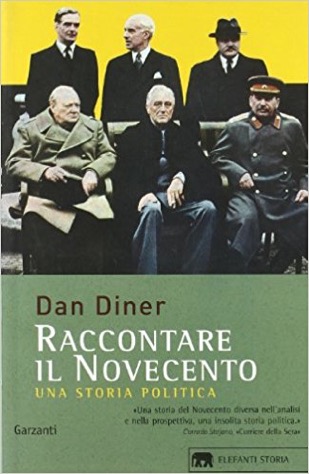 Tony Judt, Dopoguerra (2007 ed. it.).
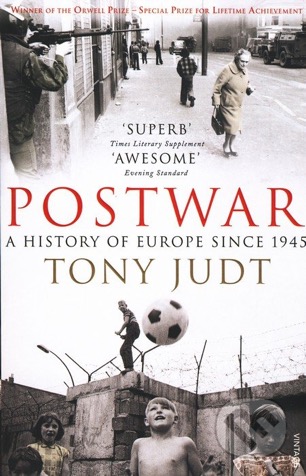 Adam Tooze, Lo schianto. 2008-2018. Come un decennio di crisi economica ha cambiato il mondo (2018).
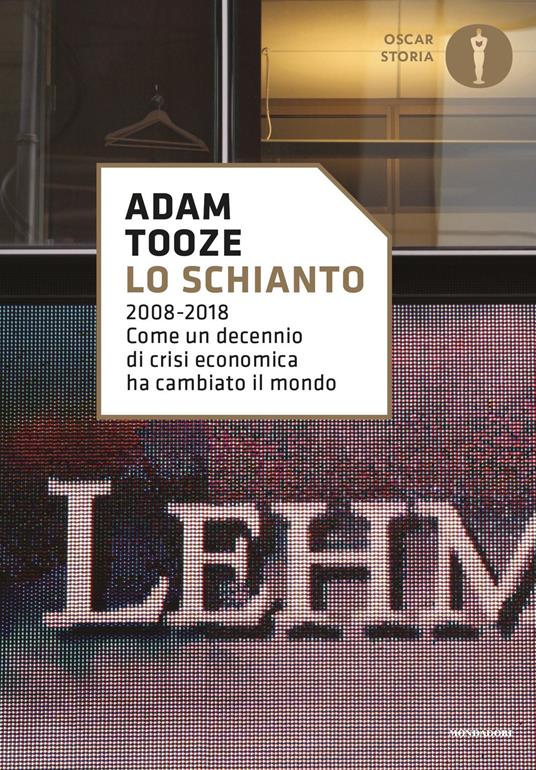